18th Board meeting
28th of October 2016
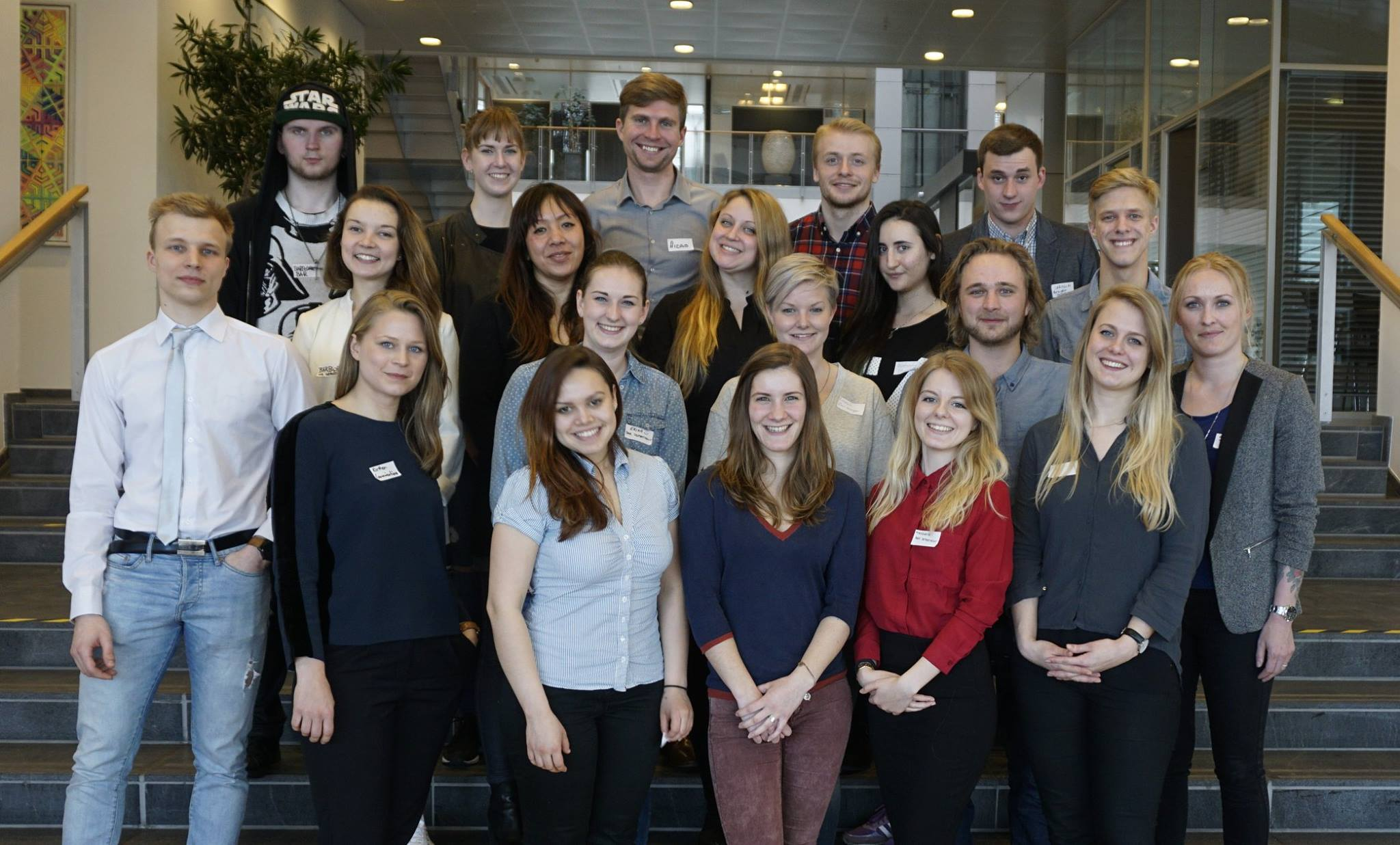 -  Better together  -
Agenda
Approval of the agenda
Approval of the minutes from the last meeting
Vote for 2nd Head of HR Department
Orientation 							/Chairman
New AGM Date							/Chairman
Financial situation 						/Head of Finance
Update on semester party				/Chairman
New Information from HR				/Chairman
Vote for Movember money				/Head of Bar
Other topics
Next meeting
-  Better together  -
1. Approval of agenda?
Can all approve the agenda for todays meeting!
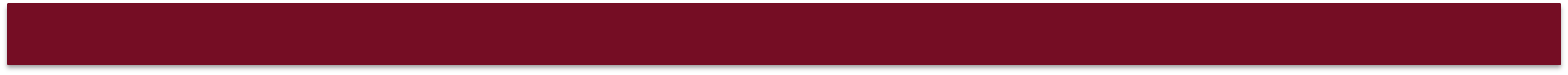 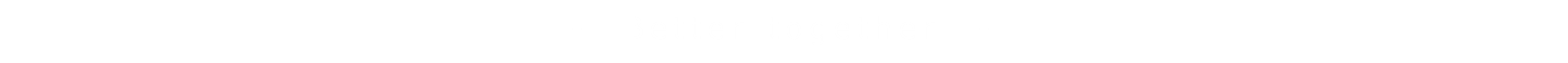 2. Approval of minutes 
from the last meeting?
Please sign the minutes from 17th board meeting.
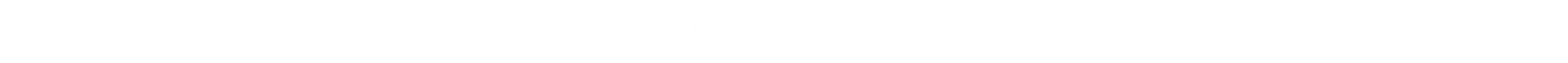 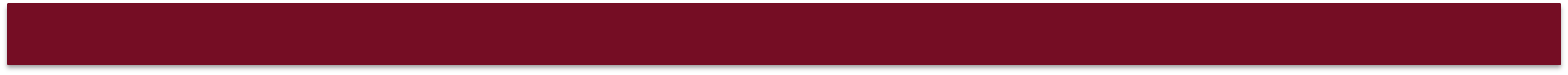 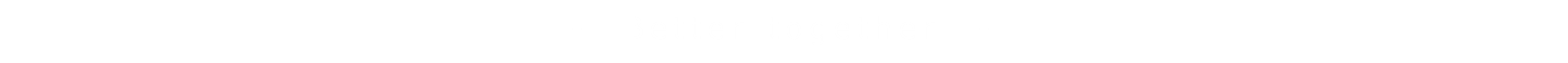 3. Vote for 2nd Head of HR Department
Lennart Børger has been given the position as 2nd head of HR department and is to be voted for as suppleant.
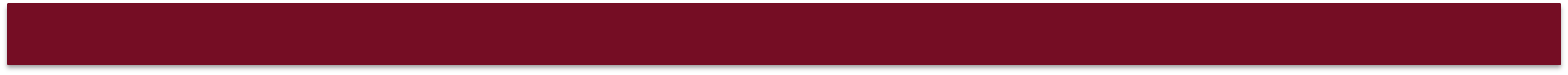 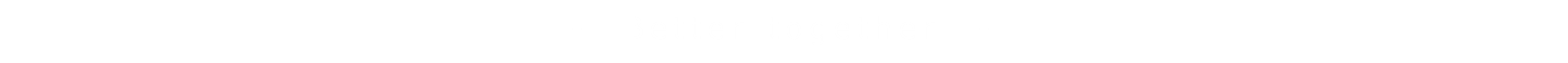 4. Orientation
													/Chairman
Thomas is going to be in charge of handling new business partners.
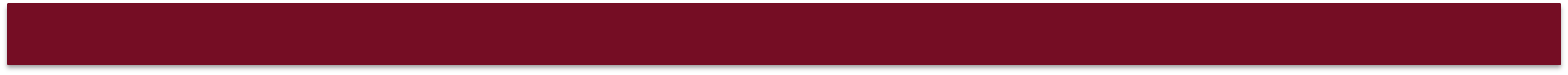 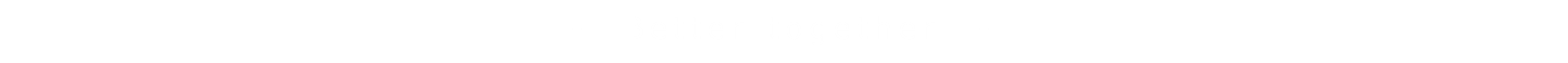 5. New AGM Date			/Chairman
New date is 16th of November at 16:30 to 18:30

Any new applications for Heads of positions is to be handed to me no later than 1st of November
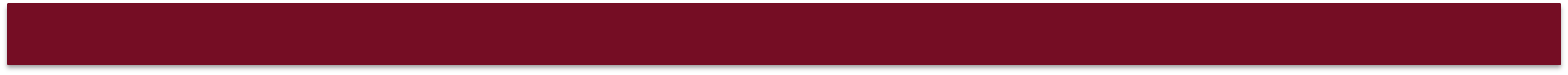 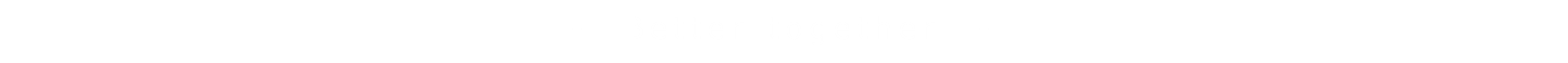 6. The financial situation
											/Head of finance
Balance ? DKK

We have paid all invoices from Studenterbolaget. Which means a decrease in our bank account.
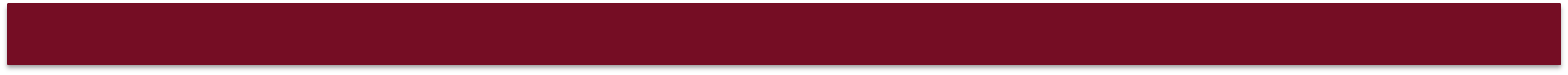 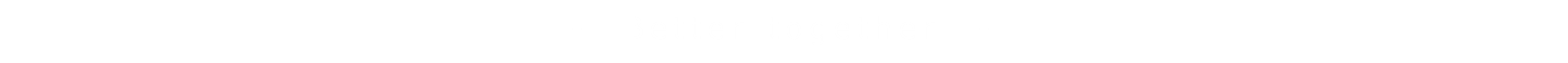 7. Update on semester party				/Chairman
HR handling people for check in and waredrop.
DJ’s has been found by Cæcile
We need decorations
Status on Bartenders for the party – Head of bar
Tickets sold 107!!
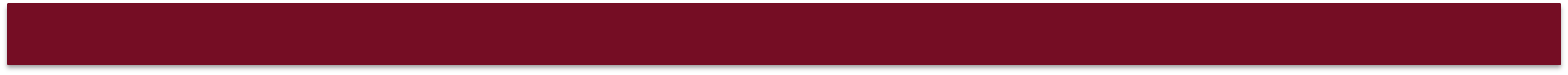 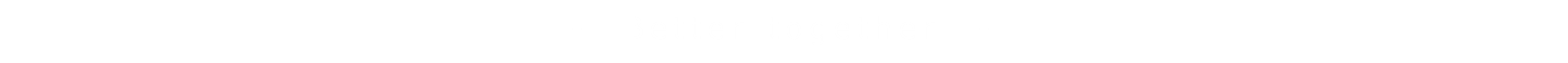 8. New information from HR department							/Chairman
For the new Head of Communication Department, we have got a applicant.
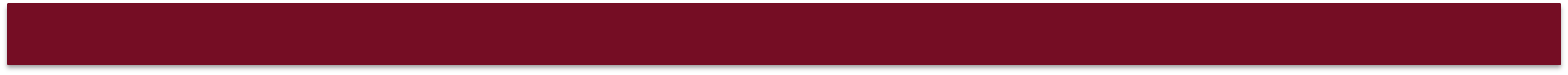 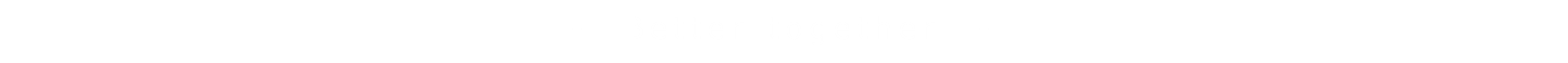 9. Vote for Movember money
											/Head of bar
Should the money be send to Movember?

Should the board supplement the money earned from the bar with an amount of money.
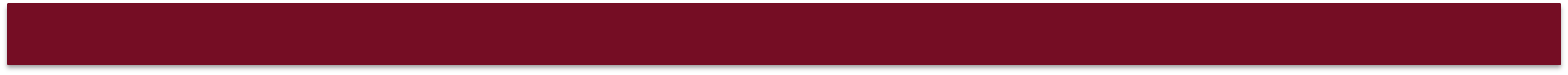 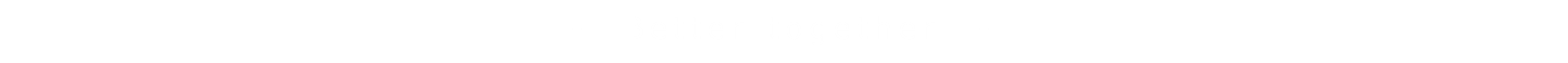 10. Other topics
Any further topics to discuss?
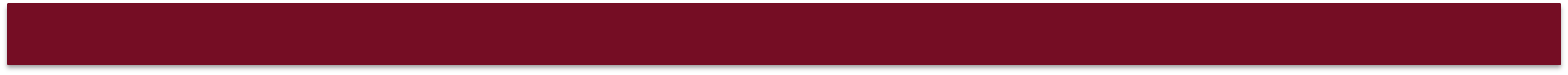 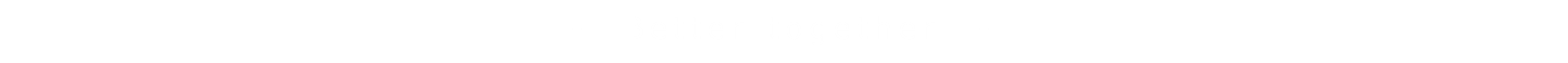 Next meeting!
Wednesday 23/11 16:00-18:00
?
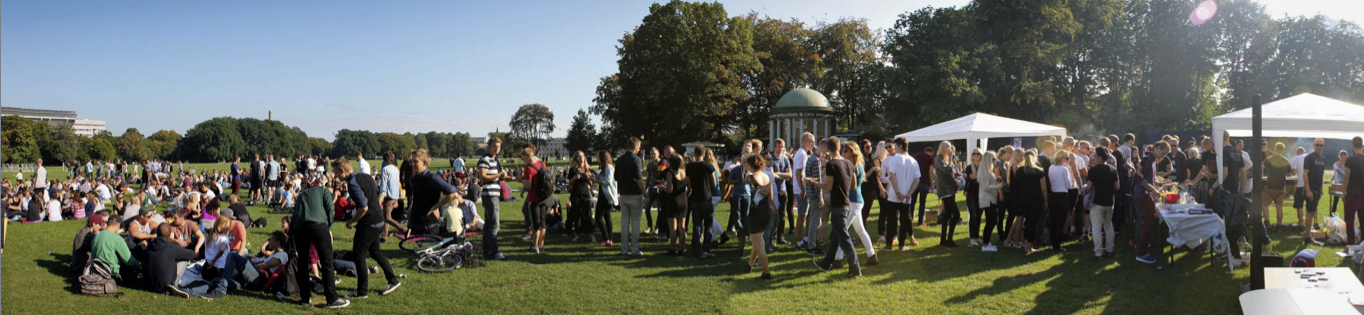 -  Better together  -